PGL Year 5/6 Residential Trip
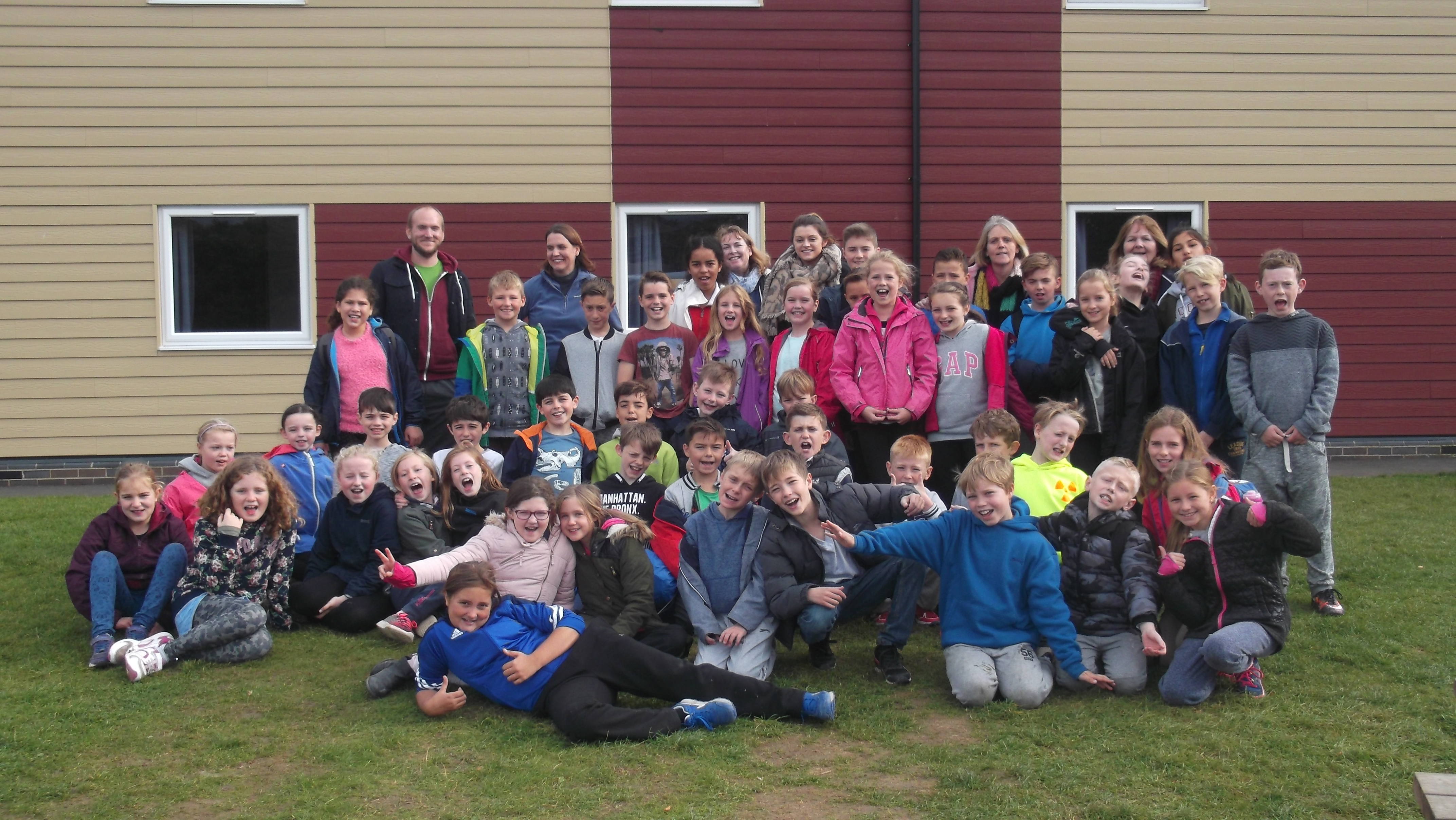 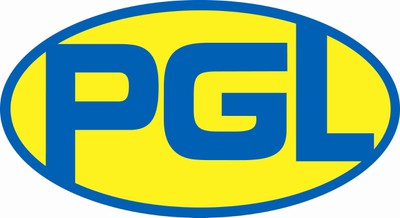 Purpose
To combine learning and fun for excellence and enjoyment

To give pupils access to new opportunities
 
To develop social skills, life skills, PSHE, relationships and independence
Accommodation
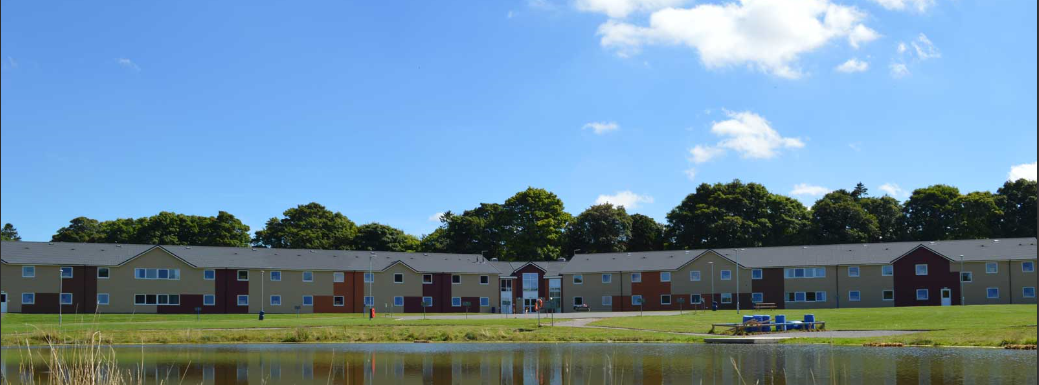 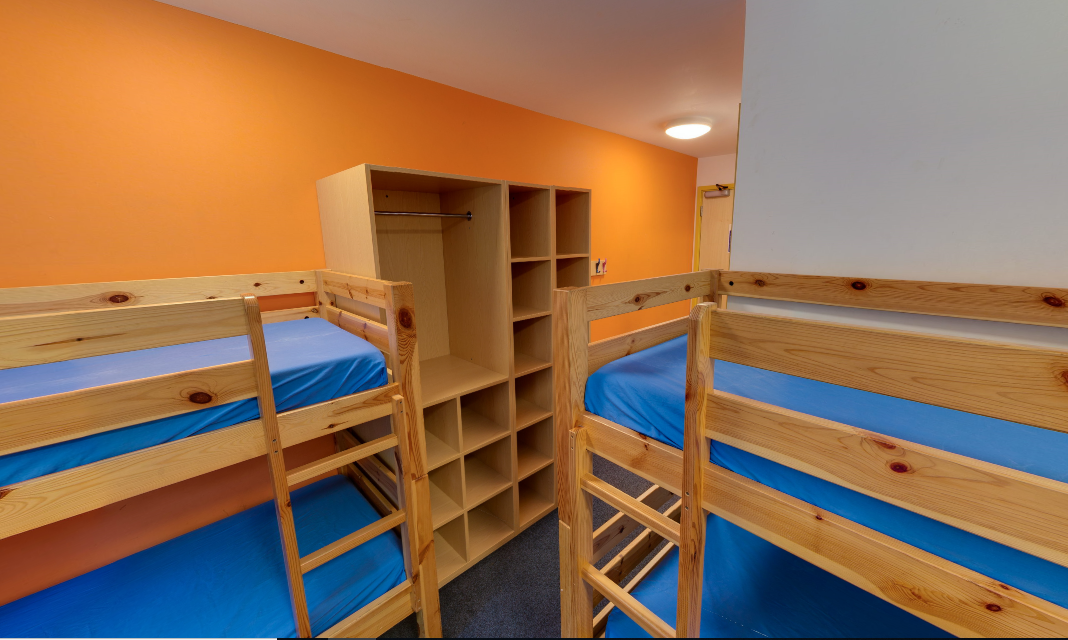 Children sleep in rooms of 4-6
   Bring own bedding
(They will have at least 1 friend      in their room.)

Ensuite bathroom in each room

Teacher rooms nearby
Typical Day
7:30 	Wake up / showers / Room inspection
8:45	Breakfast
9:25 	Activity 1 - Archery
11:05	Activity 2 -  Problem solving
1:00pm	Lunch 
14:30 	Activity 3 – Crate Challenge
16:10	Activity 4 – Zip wire
17:30	Free time
18:30 	Dinner - together in dining room 
Evening	Activity – e.g. Robot Wars
Hot chocolate, story & bedtime
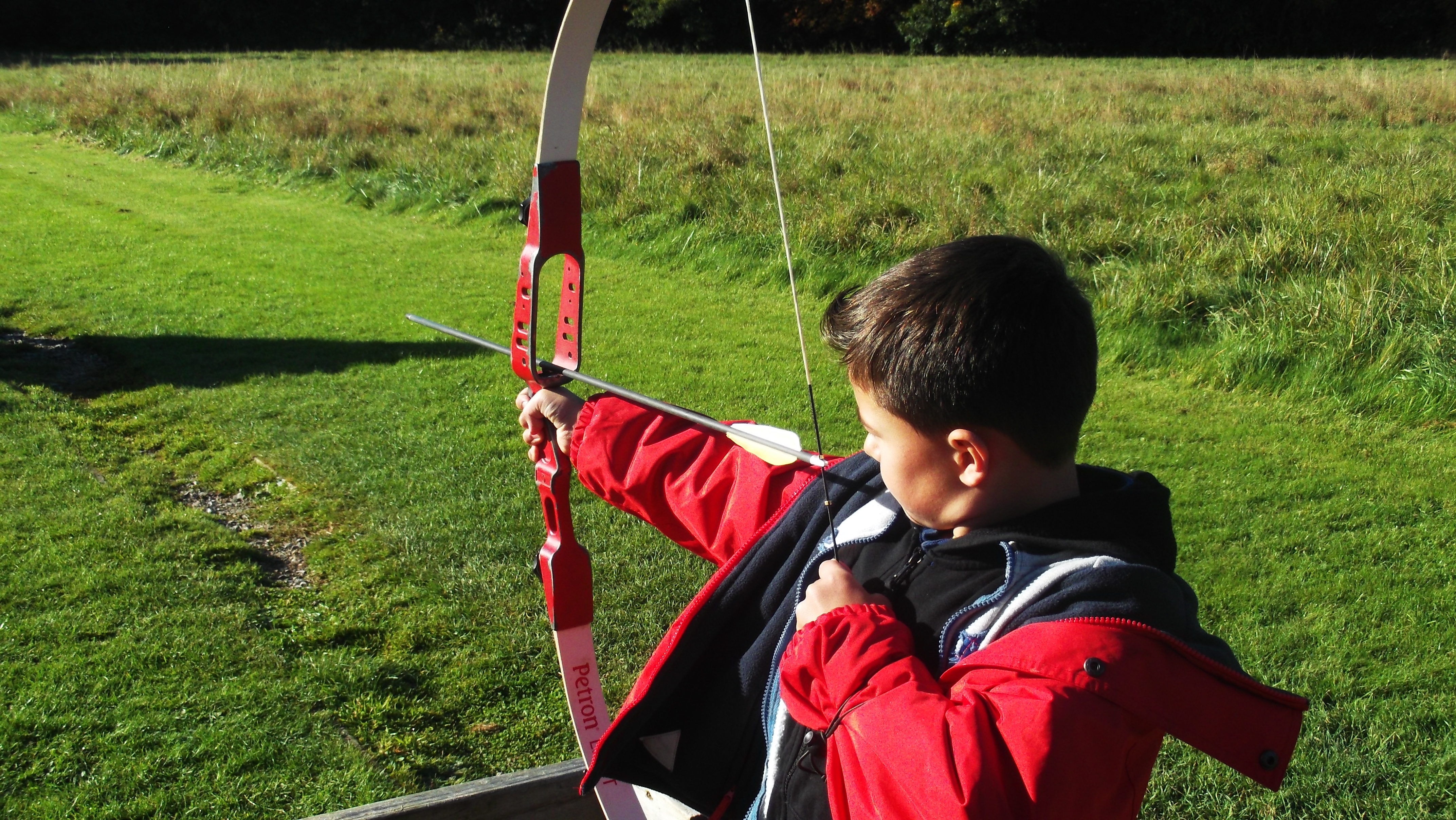 Meal times
Breakfast – cooked, toast, cereal

Always a choice of meal (3 options) – lunch &  dinner

Salad bar available

Access to fruit & bread

Puddings
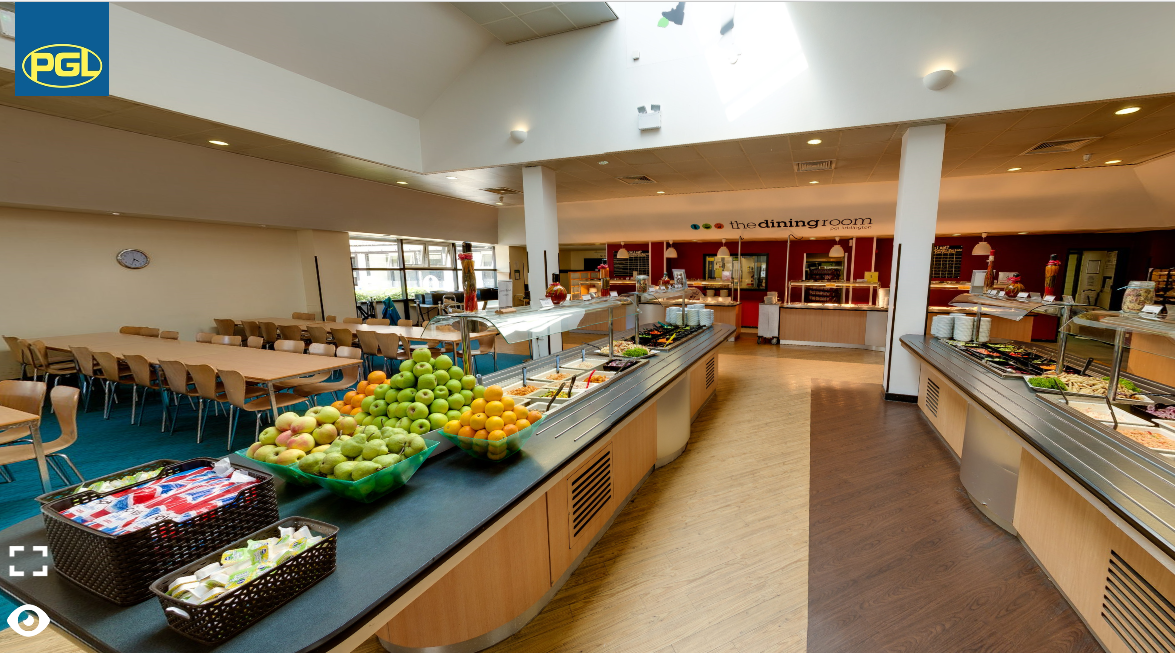 This year
Bring everything in Friday morning by 10:30am.
Arrival around lunchtime – need a disposable packed lunch.
We will have an afternoon activity then time to settle in to rooms, make beds, free time.
Dinner and an evening activity.
Saturday and Sunday are a typical day. We will be split into 4 groups of 12.
Monday morning will be typical with 2 activities.
Lunch at PGL.
Leave PGL at 2pm. Should be back                    at school by 3:30pm.
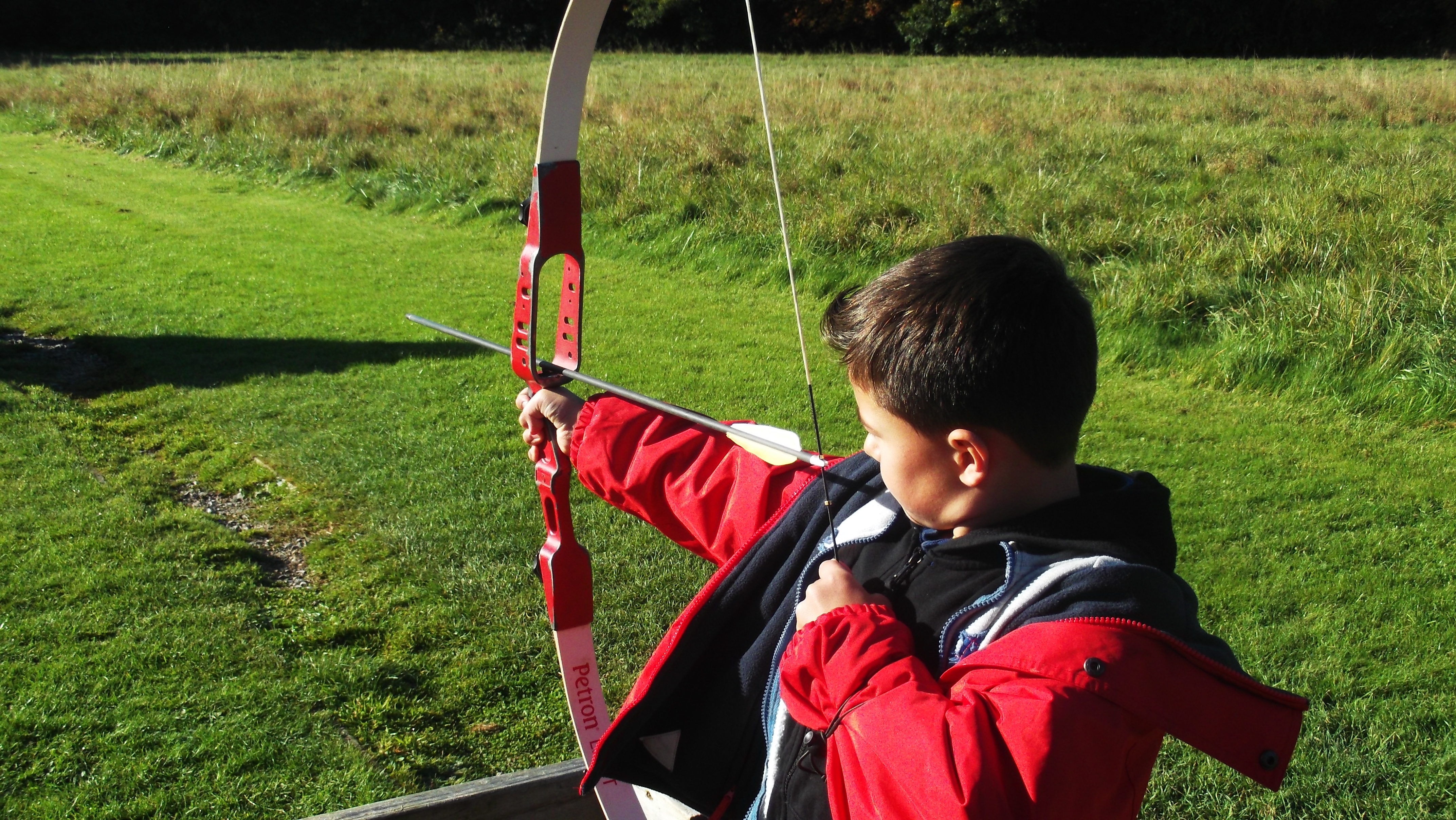 Kit List
Light Waterproof Jacket and sunhat/cap (check weather!)
Slippers/indoor trainers
Additional trainers/swim shoes for water activities (not crocs)
Sleepwear
Adequate clothing for 4 days in the outdoors – layers are good
Carrier bag/ bin bag for dirty clothing
Personal medication e.g. inhalers (Will be given to adults)
Toiletries, including sun cream and 2 towels
Book, suitable small game and 1 teddy or similar
Bedding – sleeping bag/ duvet and pillow
Staff
Mrs Meikle
Mrs French
Mrs Rose
Mrs Rowles
Mrs Lainsbury
Miss Brown
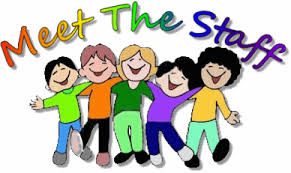 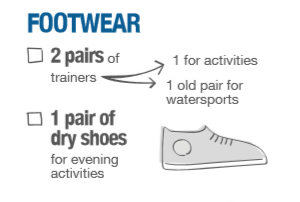 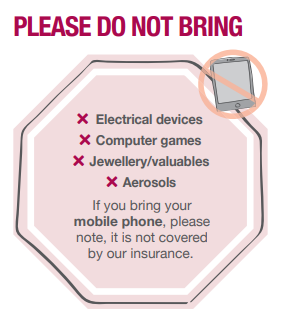 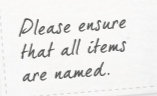 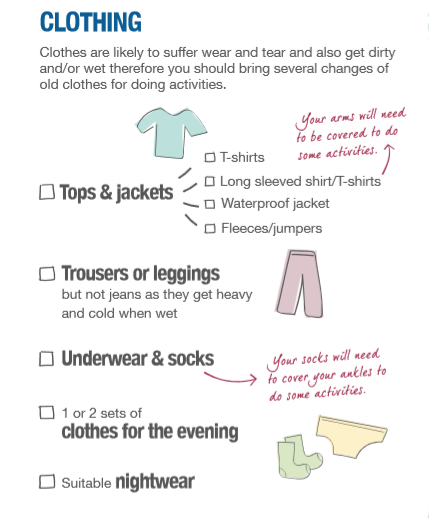 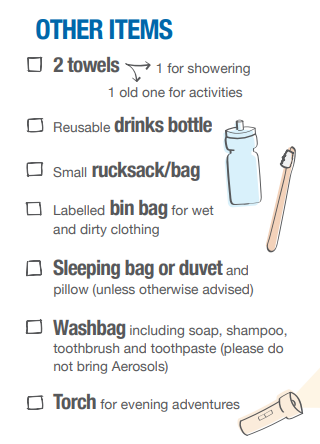 For more details , please look on the website:
https://www.pgl.co.uk/en-gb/adventure-holidays/centres/liddington